Разгадайте кроссворд
1
Т
В
О
Р
Е
Ц
1.Он создал весь мир.
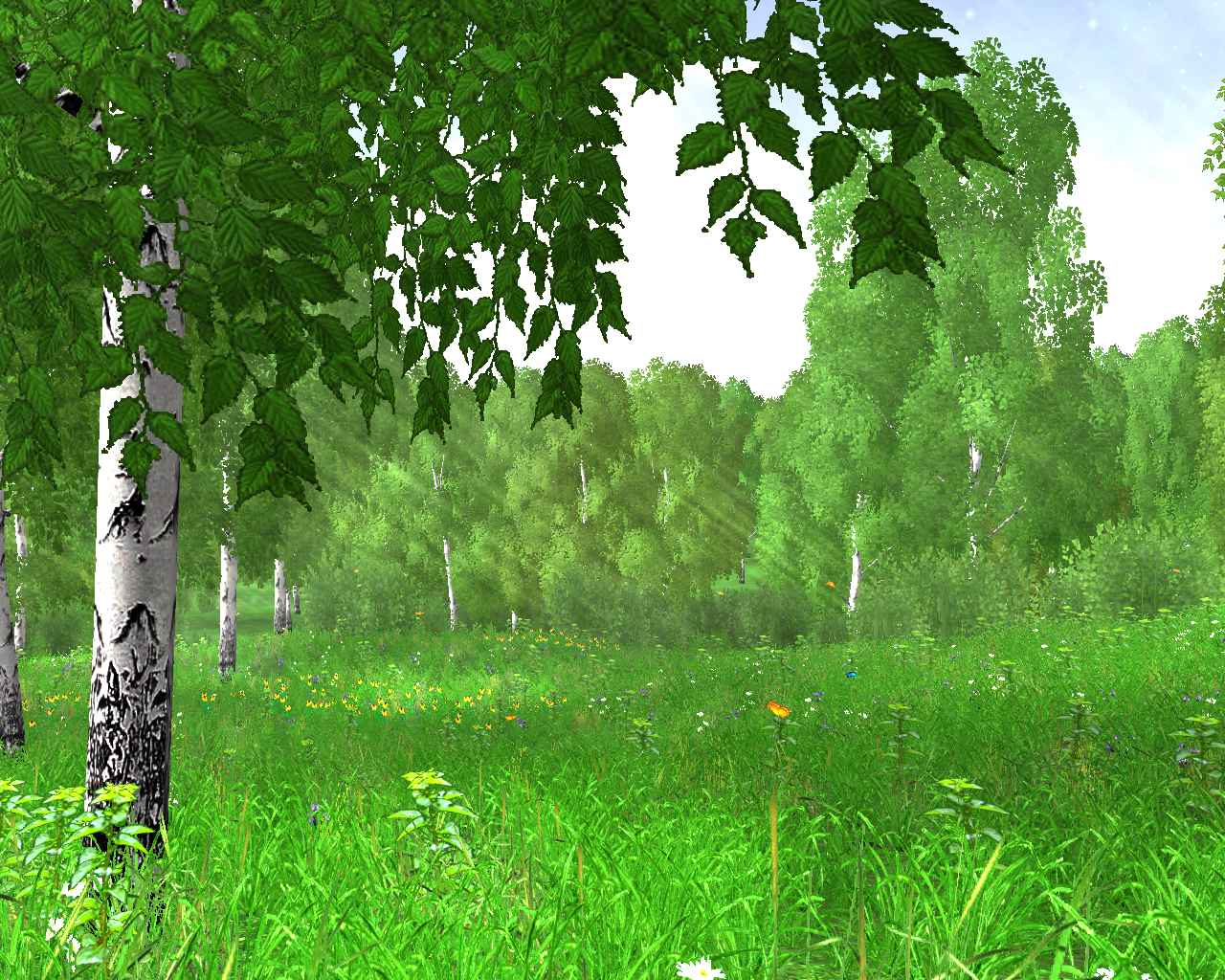 т
2
в
С
О
Е
р
Р
е
Г
ц
И
И
2.Святой, кормивший медведя хлебом.
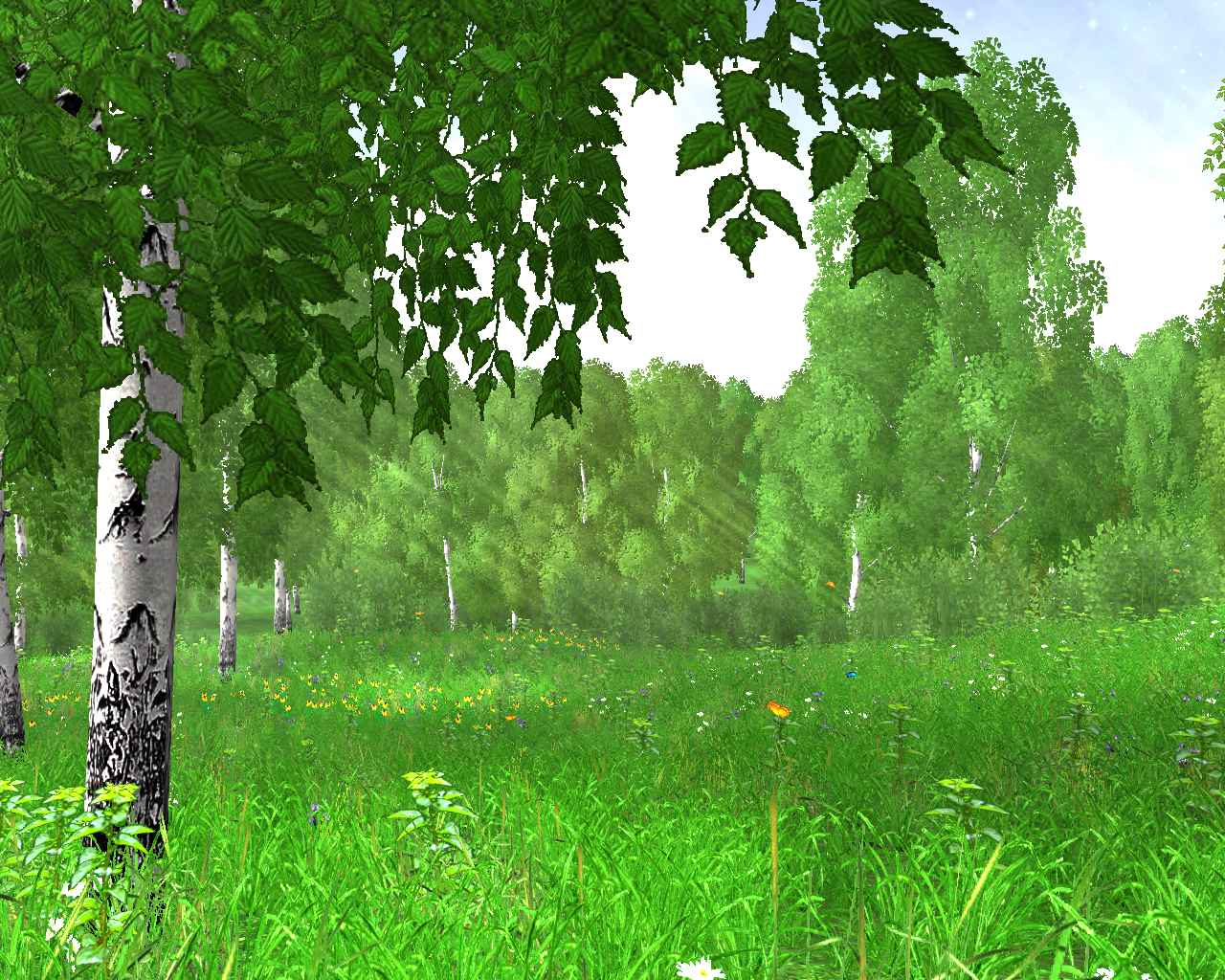 1
т
2
в
с
о
е
4
р
р
З
е
г
А
ц
и
4.Установлен
ные обязательные правила.
К
й
О
Н
Ы
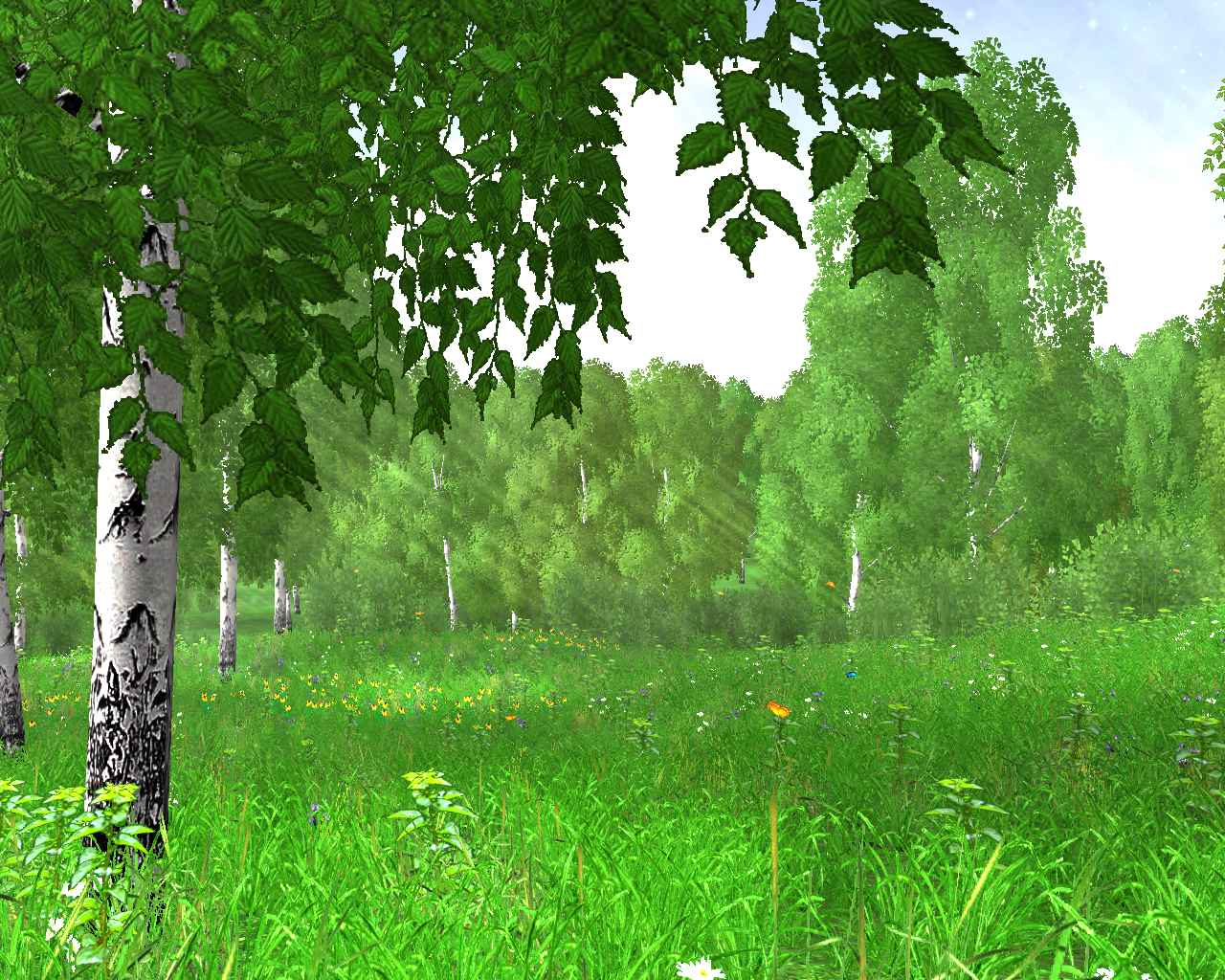 1
т
2
в
с
о
е
4
р
р
6
з
е
г
6.Этот святой шутил:»Отец Герасим велик, у него лев, мы же малы, у наc кот».
а
ц
и
к
й
Н
о
Е
н
К
ы
Т
А
Р
И
Й
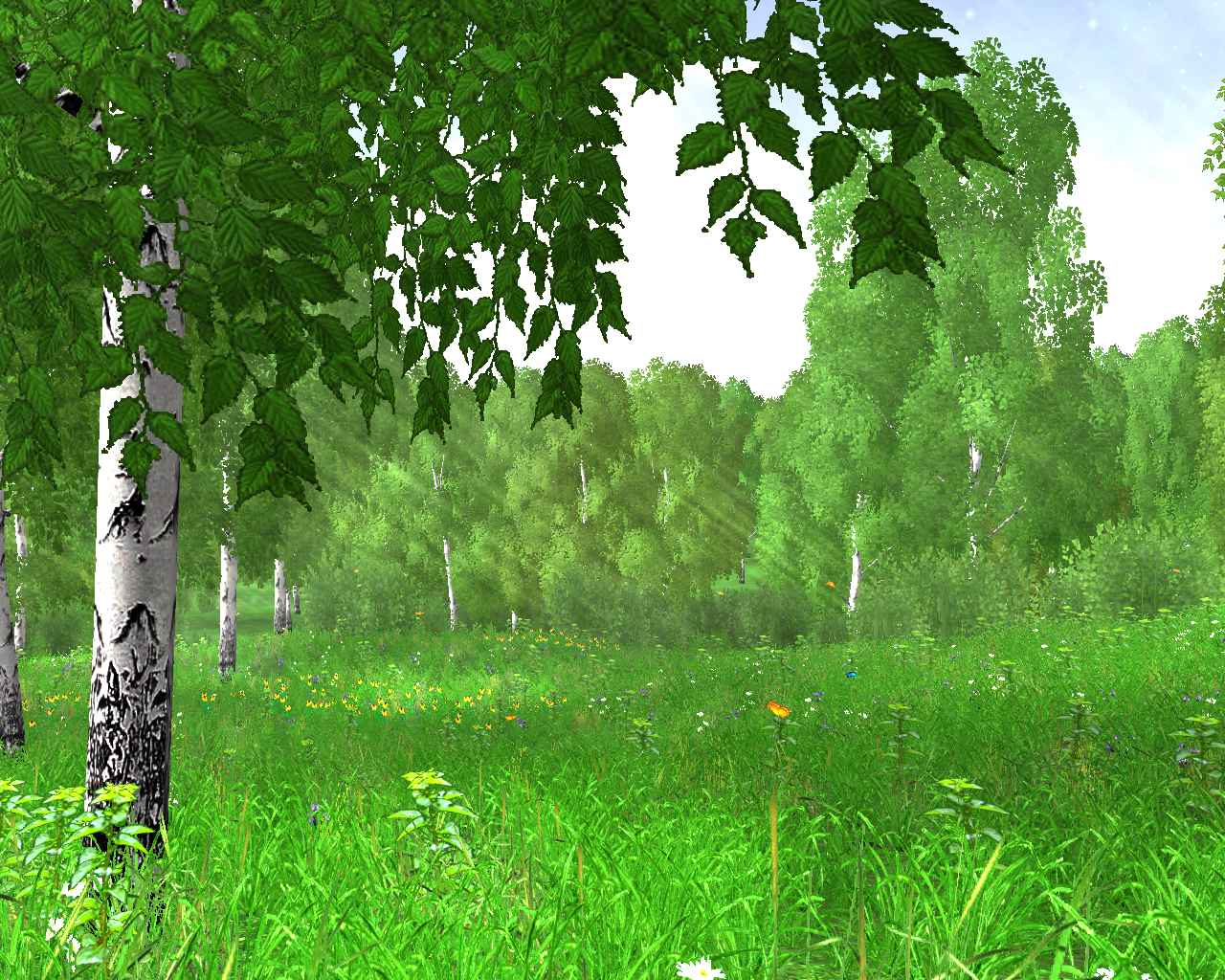 1
т
2
в
с
о
е
4
р
р
з
е
и
г
а
ц
и
6
к
й
н
8. Наука, изучающая взаимоотношения между живой и неживой природой.
о
8
е
н
Э
к
ы
К
т
О
а
Л
р
и
О
Г
й
И
Я
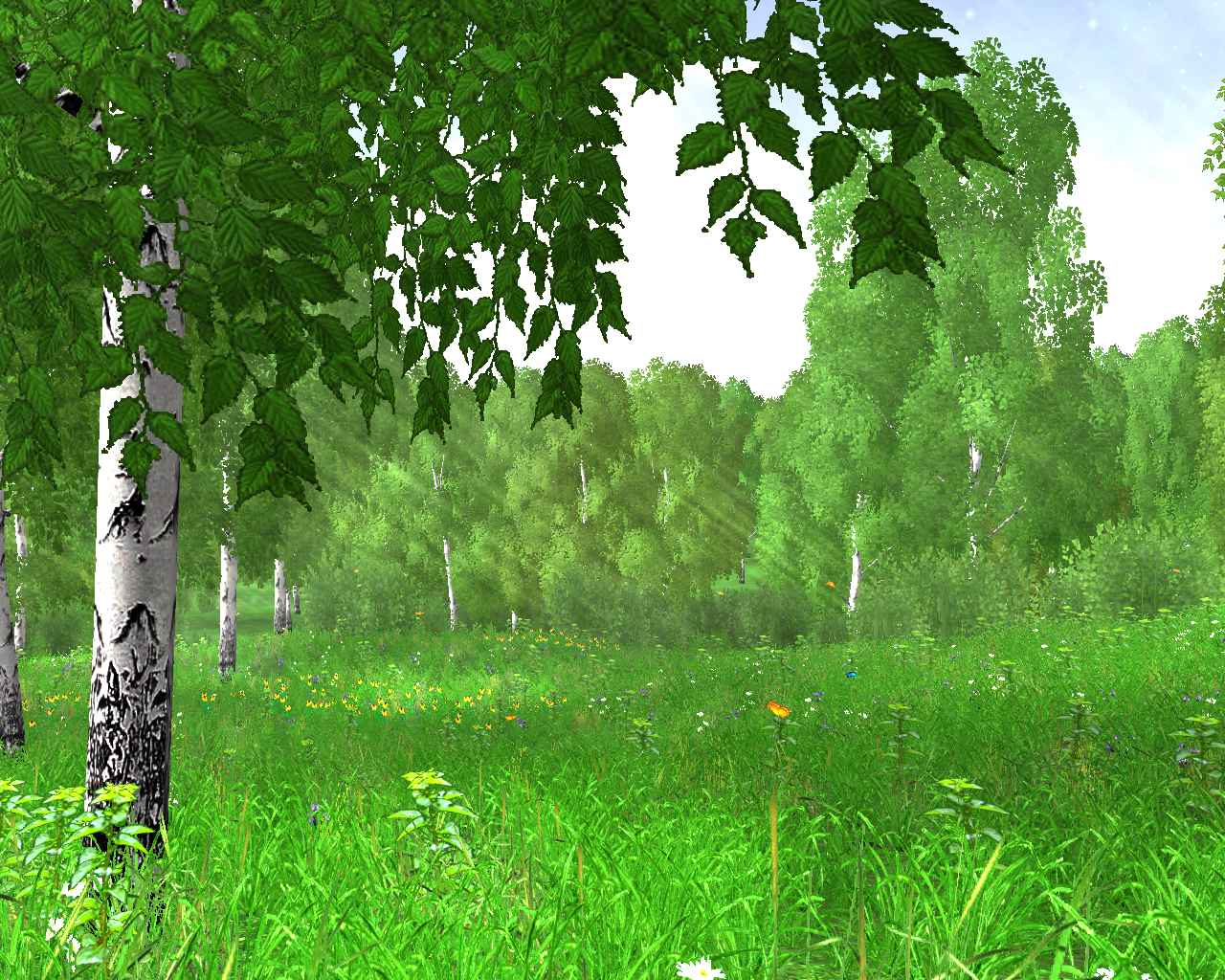 1
т
2
в
с
3
М
И
Л
О
С
Е
Р
Д
И
Е
4
р
р
з
е
и
г
а
ц
и
3.Одна из важнейших христианских добродетелей.
к
й
н
о
8
е
н
э
к
ы
к
т
о
а
л
р
и
о
г
й
и
я
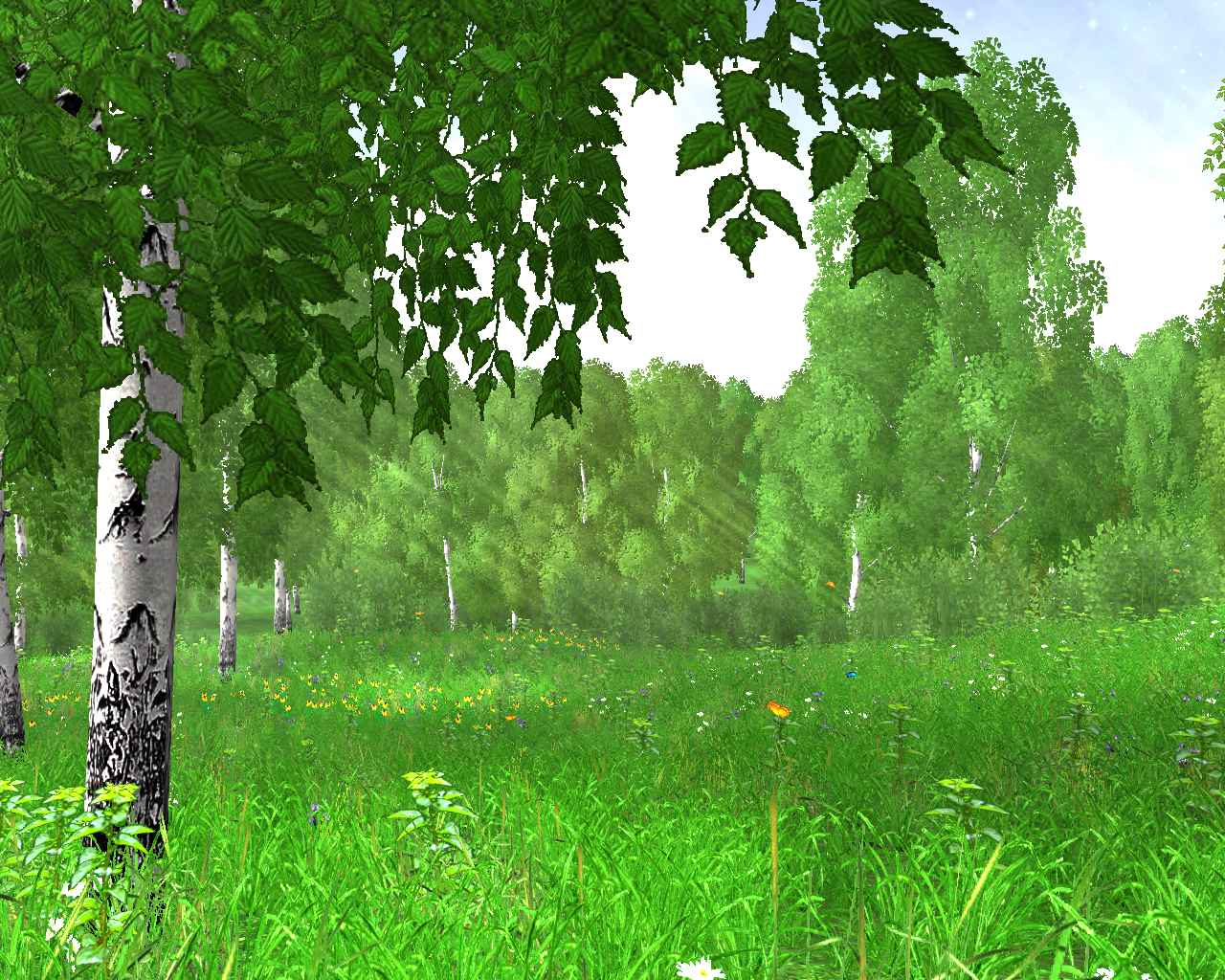 1
т
2
в
с
3
м
и
л
о
с
е
р
д
и
е
4
р
р
4
5
З
А
П
О
В
Е
Д
И
г
а
ц
и
6
к
й
4.Законы добра, которые Бог дал людям.
н
о
8
е
н
э
к
ы
к
т
о
а
л
р
и
о
10
г
й
и
я
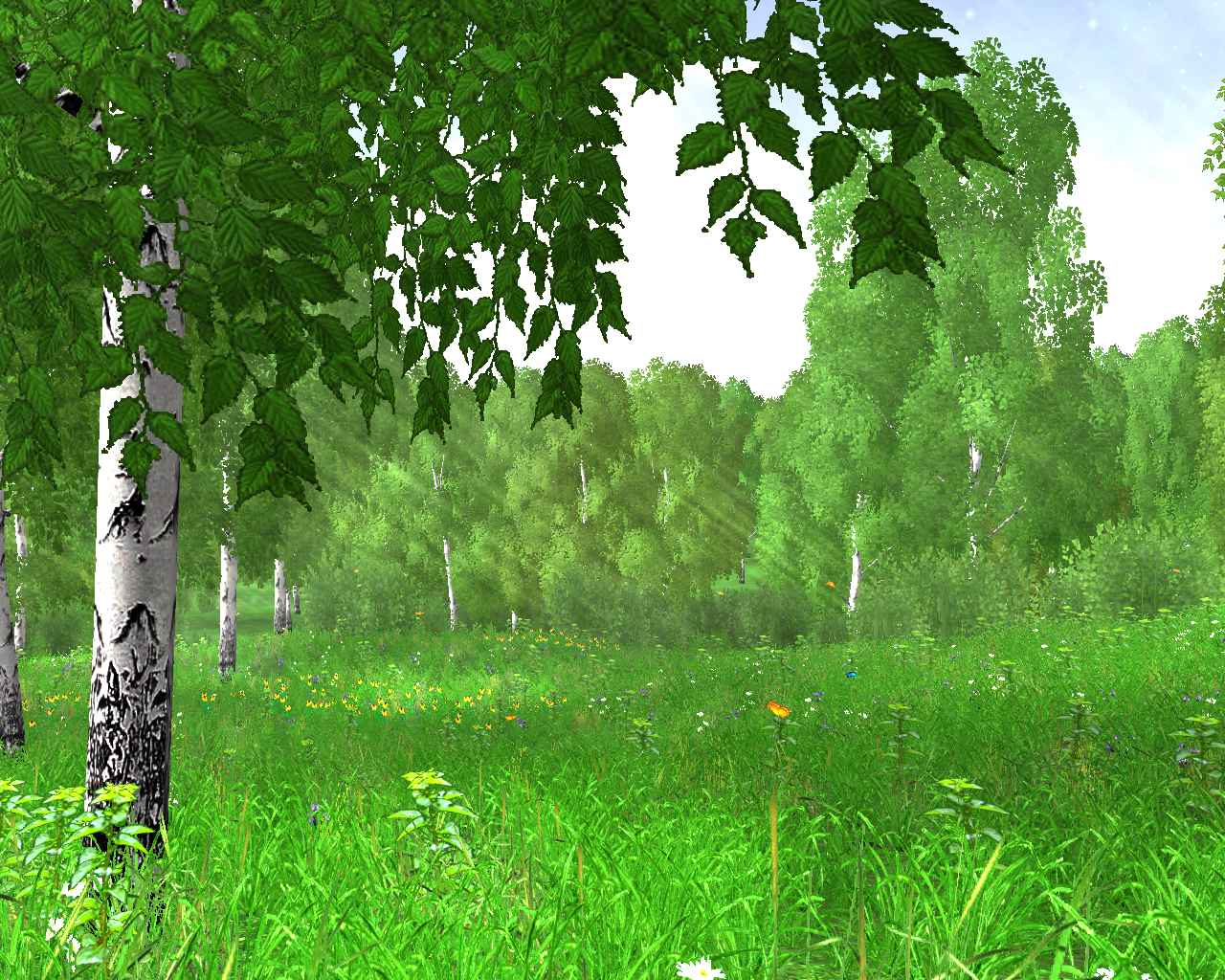 1
т
2
в
с
3
м
и
л
о
с
е
р
д
и
е
4
р
р
4
5
З
А
П
О
В
Е
Р
А
С
И
М
Е
Д
И
Г
а
ц
и
6
к
й
5.Святой, который часто изображается со львом.
н
о
8
е
н
э
к
ы
к
т
о
а
л
р
и
о
г
й
и
я
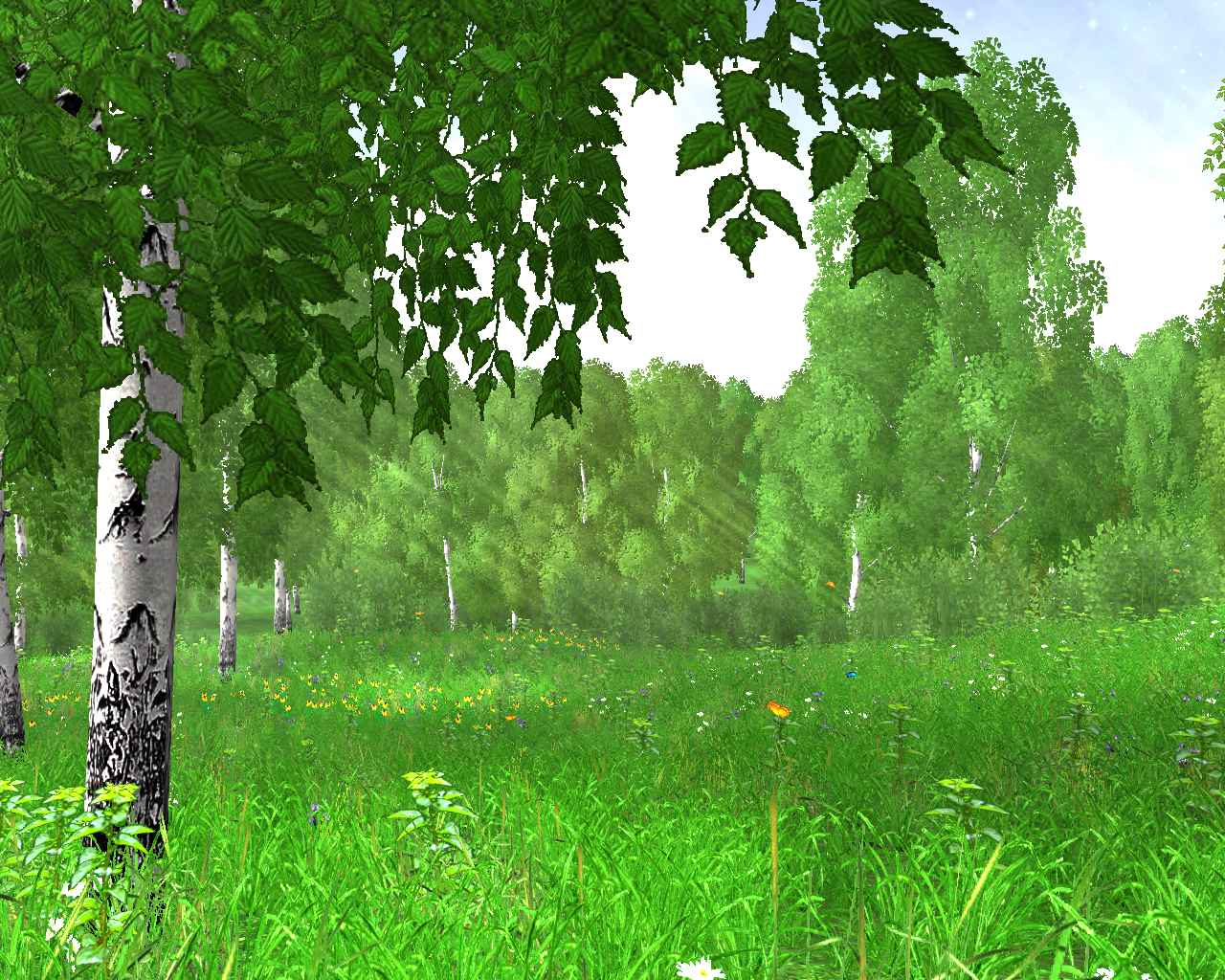 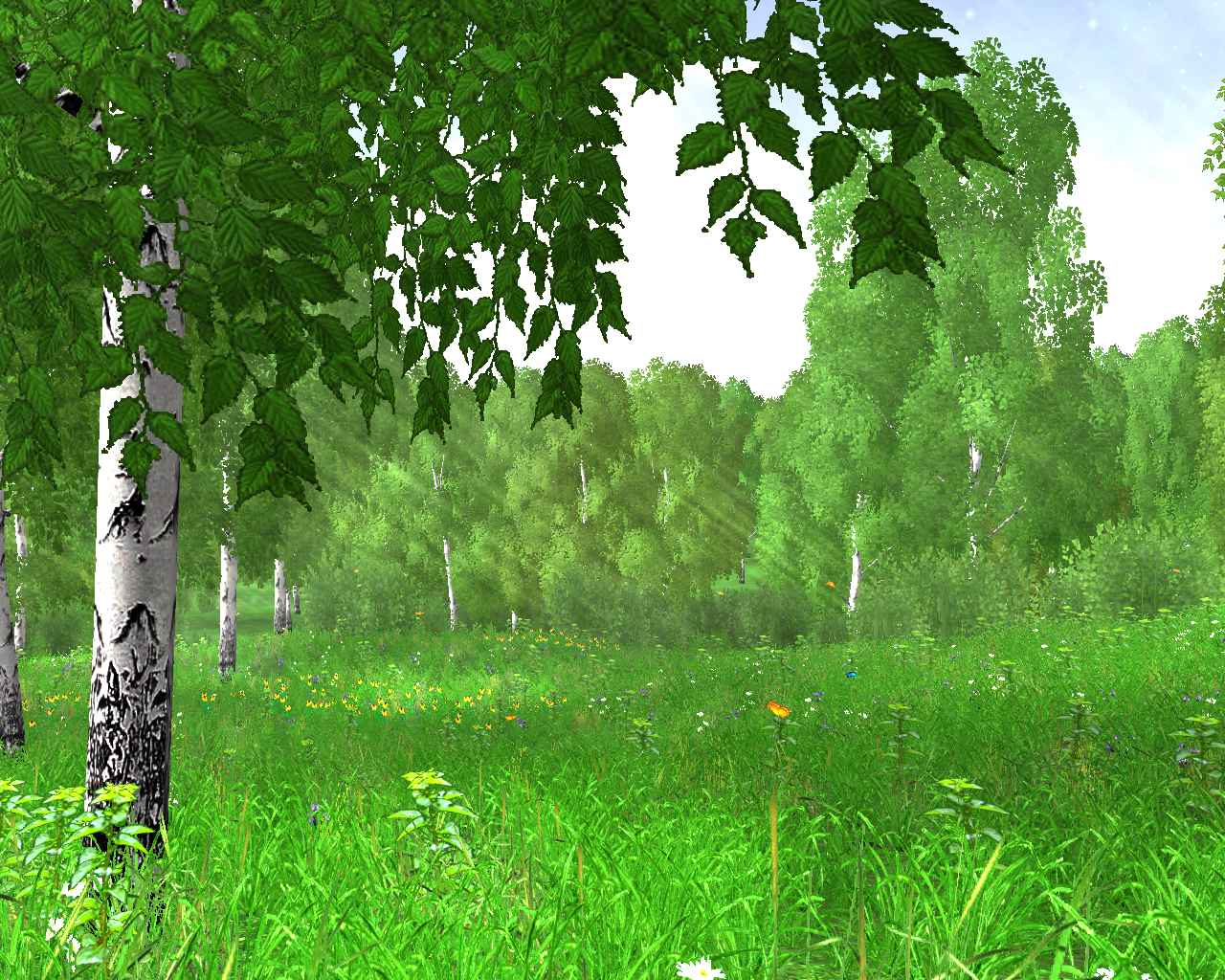 1
т
2
в
с
3
м
и
л
о
с
е
р
д
и
е
4
р
р
5
з
а
п
о
в
е
р
а
с
и
м
е
д
и
г
6.Праведник, который взял с собой в ковчег «каждой твари по паре».
а
ц
и
6
о
к
Й
Н
О
7
о
8
е
н
э
к
ы
к
т
о
а
л
р
и
о
г
й
и
я
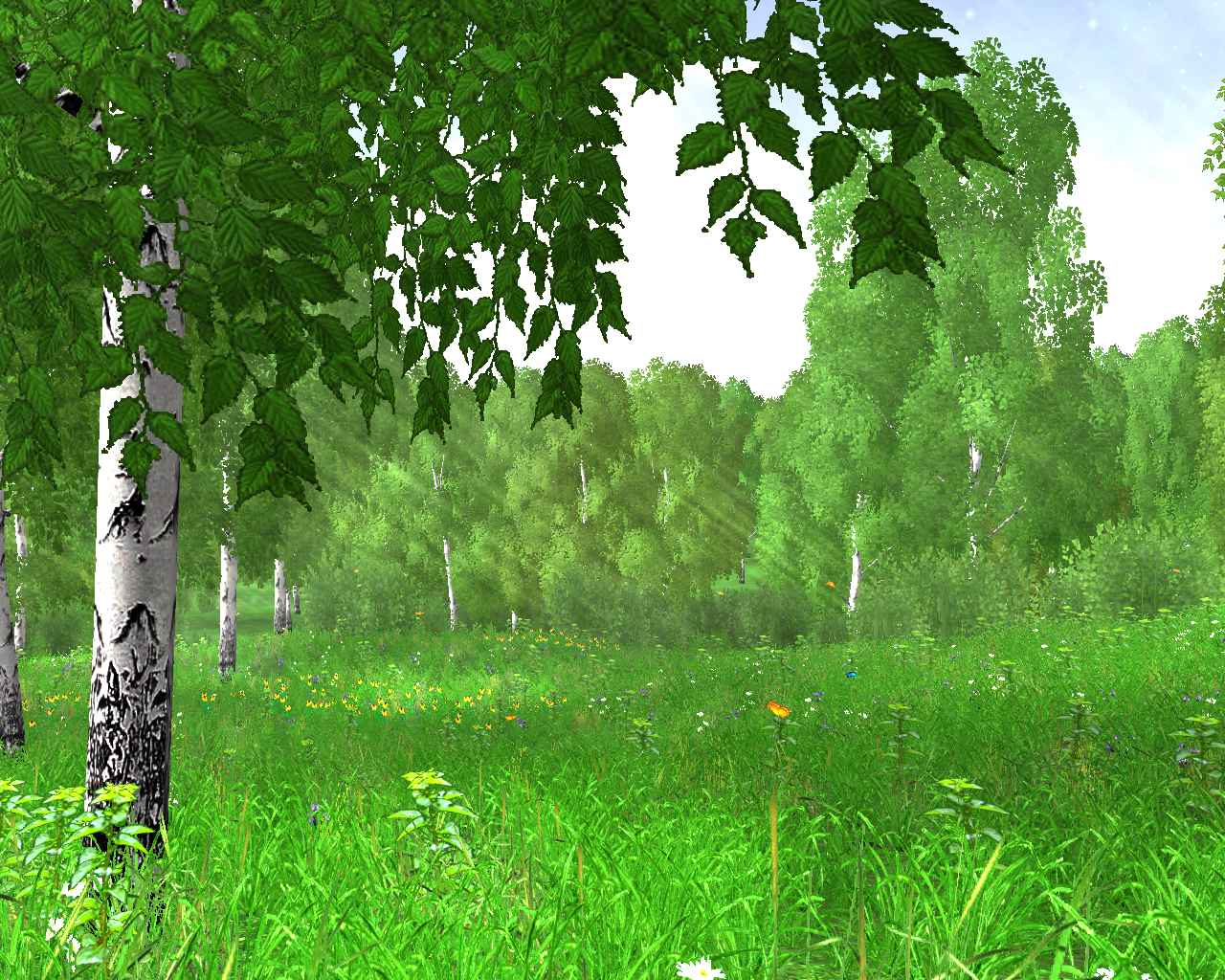 1
т
2
в
с
3
м
и
л
о
с
е
р
д
и
е
4
р
р
5
з
а
п
о
в
е
р
а
с
и
м
е
д
и
г
а
ц
и
7.Дождь, который шел сорок дней..
6
к
й
н
о
7
П
О
Т
О
П
8
е
н
э
к
ы
к
т
о
а
л
р
и
о
г
й
и
я
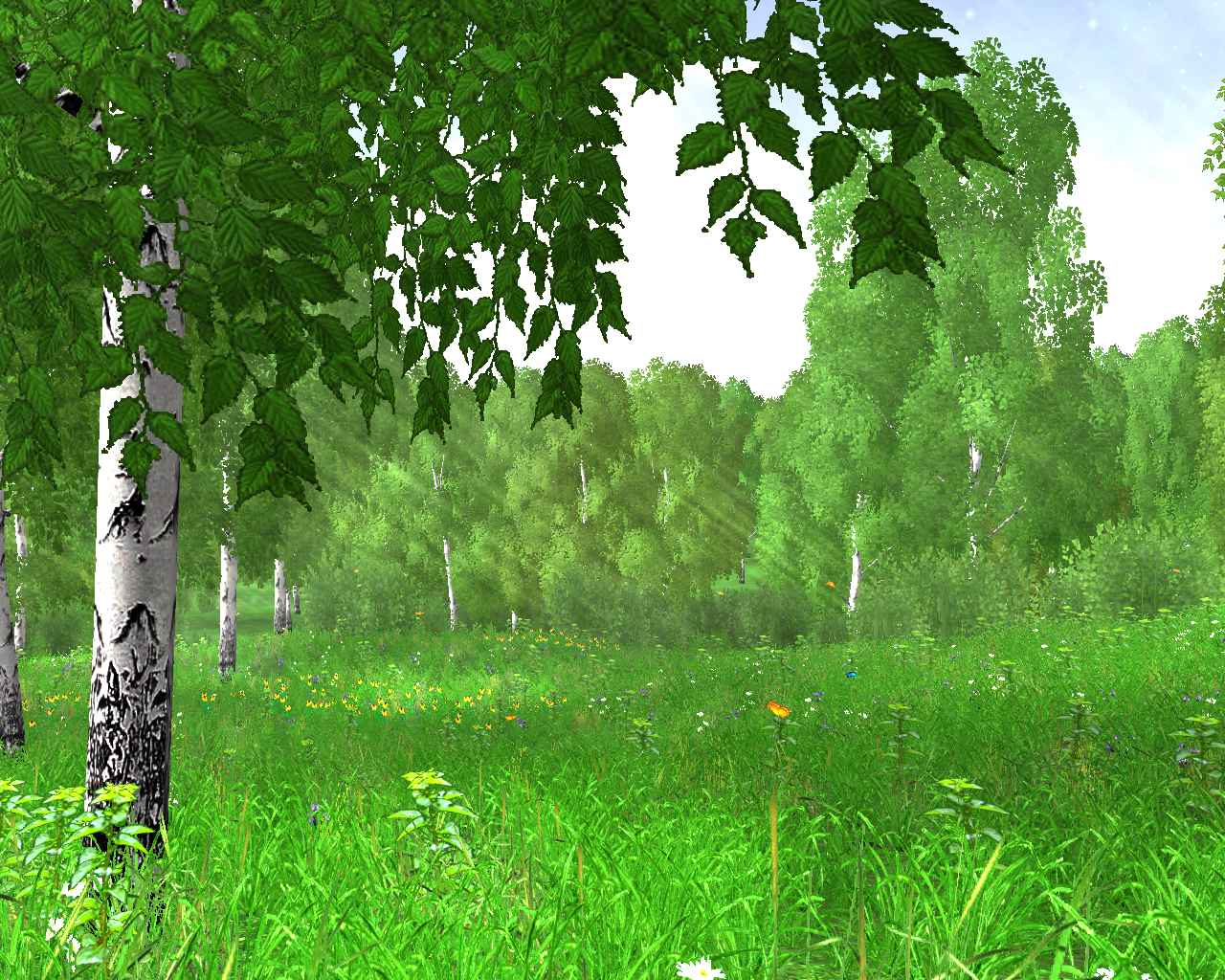 1
т
2
в
с
3
м
и
л
о
с
е
р
д
и
е
4
р
р
5
з
а
п
о
в
е
р
а
с
и
м
е
д
и
г
9.Полезная деятельность человека..
а
ц
и
6
к
й
н
о
7
п
о
т
о
п
8
е
н
э
к
ы
к
Т
Р
У
Д
9
о
а
л
р
и
о
г
й
и
я
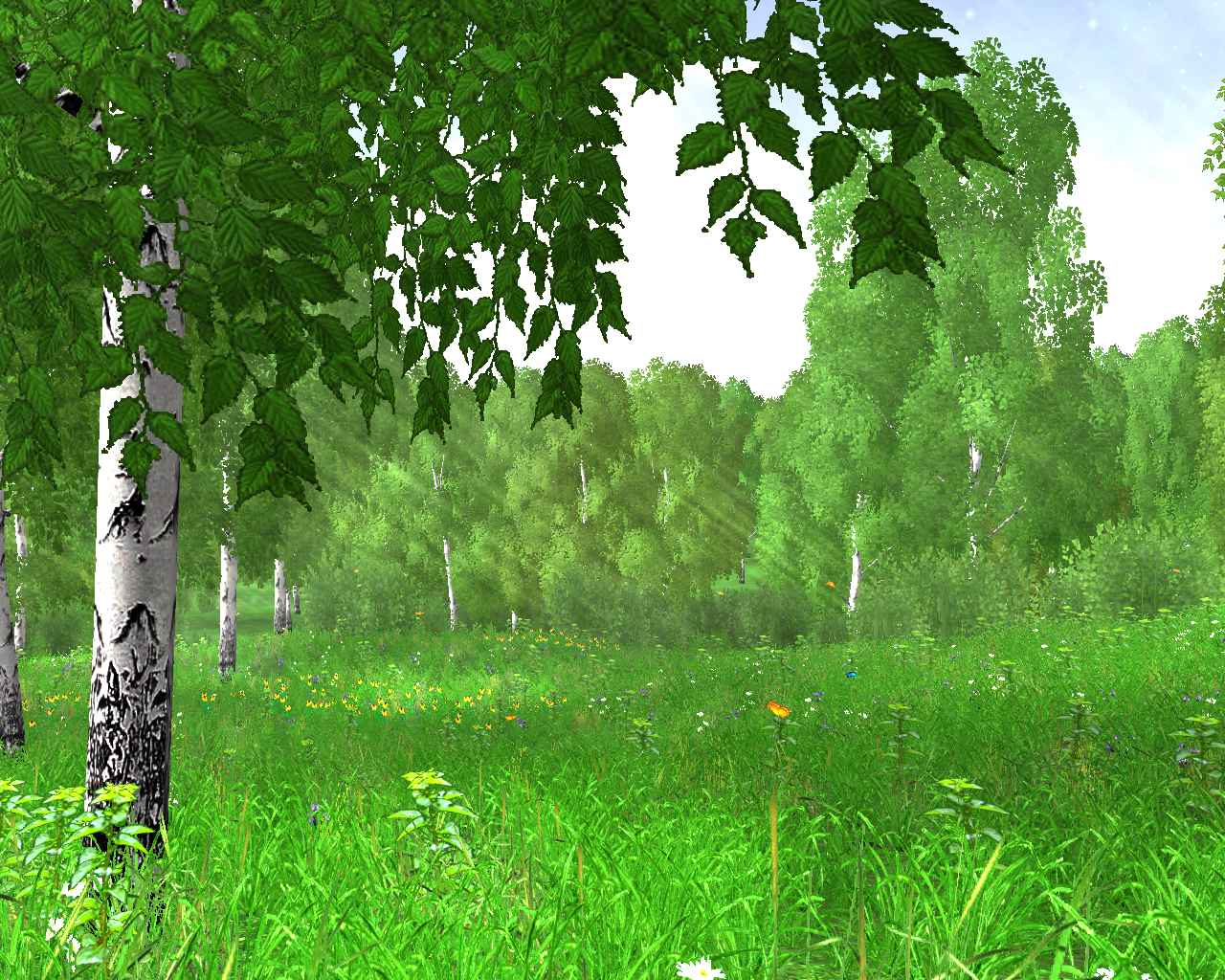 1
т
2
в
с
3
м
и
л
о
с
е
р
д
и
е
4
р
р
5
з
а
п
о
в
е
р
а
с
и
м
е
д
и
г
а
ц
и
6
к
й
н
о
7
п
о
т
о
п
8
е
н
э
к
10.Крик о помощи
ы
р
у
д
к
т
9
о
а
У
Н
Д
А
Л
Р
П
О
и
о
10
г
й
и
я
Материалы для кроссворда взяты из рабочей тетради к учебному пособию «Основы религиозных культур  и светской этики.Оформление: учитель МБОУ СОШ № 6                    г. Богородска Е.В.ЮнинаДля проекта «К истокам добра» конкурса «Православная инициатива-2012»